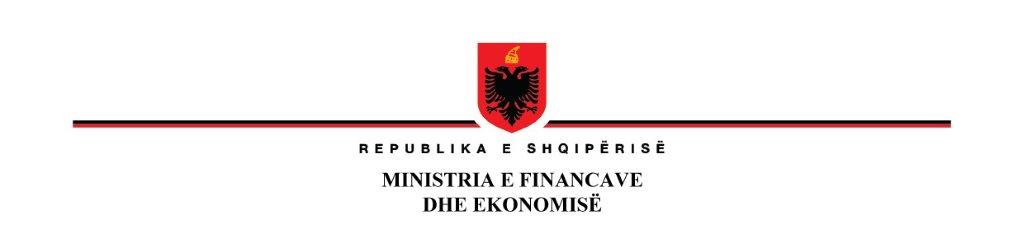 Buxheti Vendor 2023
Fran BRAHIMI/Ministria e Financave dhe Ekonomisë
1
Arritjet në proceset e menaxhimit të financave vendore
Arritjet në proceset e menaxhimit të financave vendore
Reformat dhe efektet pozitive në buxhetin e vitit 2023
Reformat dhe efektet pozitive në buxhetin e vitit 2023
Buxheti 2022-2023 (në cash nga buxheti qendror)
(në milion lekë)
6
Transferta e pakushtëzuar e përgjithshme
Për vitin 2023, transferta e pakushtëzuar përbëhet nga dy pjesë: 
pjesa e përgjithshme;
pjesa sektoriale.  
Formula e shpërndarjes së transfertës garanton një sistem të drejtë ekualizimi fiskal duke ndihmuar bashkitë me kapacitet më të ulët fiskal.
Formula e shpërndarjes së transfertës së pakushtëzuar identifikon nevojat për shpenzime të bashkive duke u bazuar tek: 
popullsia relative me peshë 80%;
dendësia e popullsisë (që reflekton diferencat në koston e ushtrimit të funksioneve ndërmjet bashkive) me peshë 15%;
numri faktik i nxënësve në shkollat 9-vjeçare dhe të mesme në çdo bashki me peshë 5%.
7
Buxheti vendor (2022-2023)
Shpenzimet vendore për vitin 2023, janë parashikuar 65.584 miliard lekë ose rreth 3.1% e PBB-së. 
Të ardhurat nga taksat dhe tarifat e veta për 2023, parashikohen me një rritje rreth 1.5 miliard lekë  ose 6% më shumë se plani i vitit 2021.
Krahasuar me vitin 2015, si viti para reformës administrative, të ardhurat vendore janë rreth 15.9 miliard lekë më shumë.
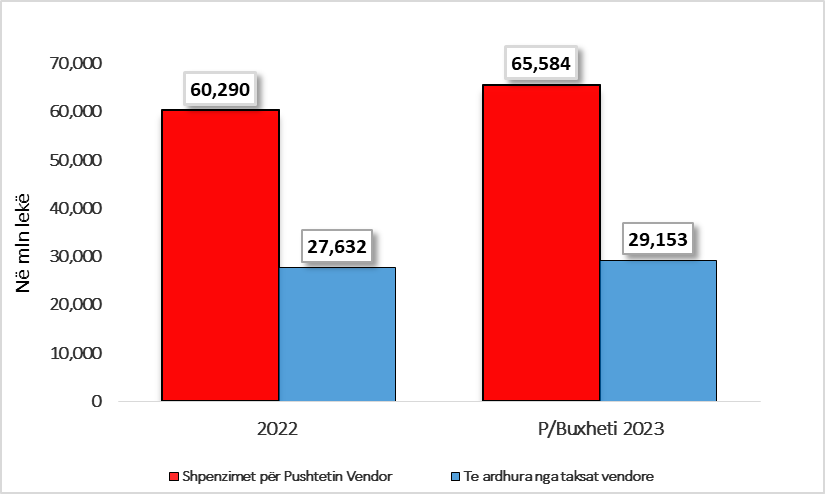 Transferta e Pakushtëzuar 2013-2023
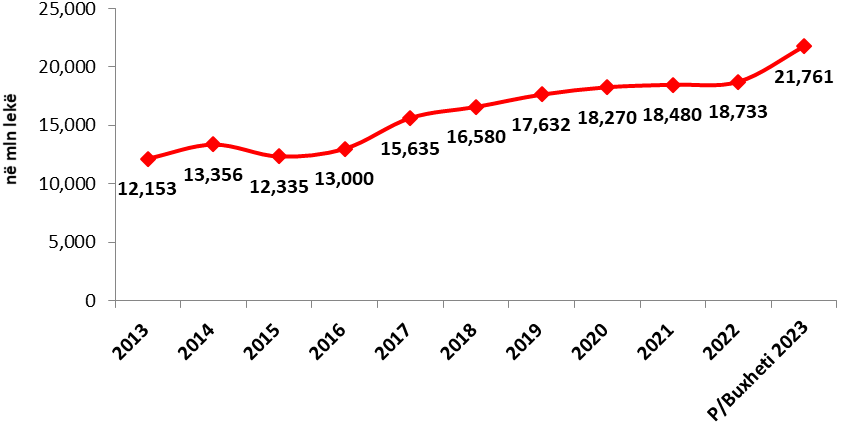 Transferta e pakushtëzuar për vitin 2023, krahasuar me vitin 2015, është 9.4 miliard lekë më shumë ose rreth 76.2% më e lartë. Krahasuar me një vit më parë është rreth 3 miliard lekë më e lartë.
Transferta e pakushtëzuar për çdo bashki në vitin 2023, do të jetë me rritje mesatare në nivelin 18% krahasuar me një vit më parë.
9
Transferta e pakushtëzuar 2022-2023
(në milion lekë)
10
Transferta të tjera
Transferta për mbrojtjen civile, në masën 800 milion lekë, e cila shpërndahet me formulë në formën e transfertës së kushtëzuar.  
Fondi 200 milion lekë, në zërin shpenzime kapitale në programin “Emergjencat Civile” të Ministrisë së Mbrojtjes përdoret për eleminimin e pasojave në rastet e fatkeqësive natyrore dhe shpërndahet gjatë vitit buxhetor.
Fondi prej 1.000 milion lekë në zërin shpenzime kapitale në programin “Emergjencat Civile” të Ministrisë së Mbrojtjes akordohet me vendim të Këshillit të Ministrave për financimin e projekteve që lidhen me parandalimin e fatkeqësive natyrore, sipas kritereve në aneksin 6 të ligjit të buxhetit. 
Transferta për menaxhimin e mbetjeve urbane (700 milion lekë për të gjitha njësitë e vetëqeverisjes vendore), përdoret/shpërndahet në përputhje me kriteret e vendosura në aneksin 7 të ligjit të buxhetit.
11
Performaca e buxhetit vendor 2015-2023
Tendenca e rritjes së buxhetit vendor do të vazhdojë edhe në projektbuxhetin e vitit 2023 ku buxheti vendor, me autonomi të plotë financiare, parashikohet të jetë rreth 3.1% e PBB-së.
Rritja e të ardhurave vendore gjatë viteve 2015-2023, evidentohet edhe në rritjen e peshës që zënë këto të ardhura si ndaj të ardhurave totale të buxhetit të shtetit, ashtu edhe ndaj PBB-së.
Pesha specifike e shpenzimeve të buxhetit vendor ndaj buxhetit të shtetit është rritur ndjeshëm në vitin 2023 (9.63%), krahasuar me vitin 2015, ku shpenzimet e buxhetit vendor zinin vetëm 7.79% të shpenzimeve të buxhetit shtetit.
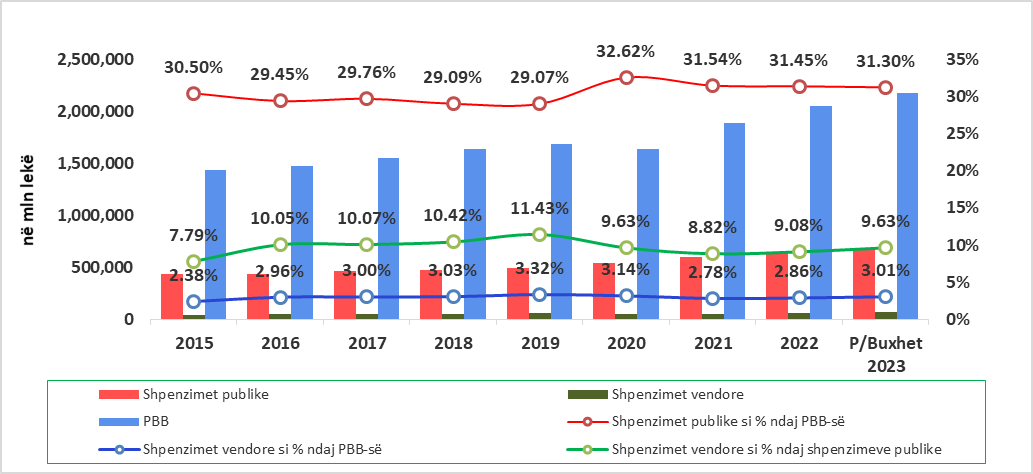 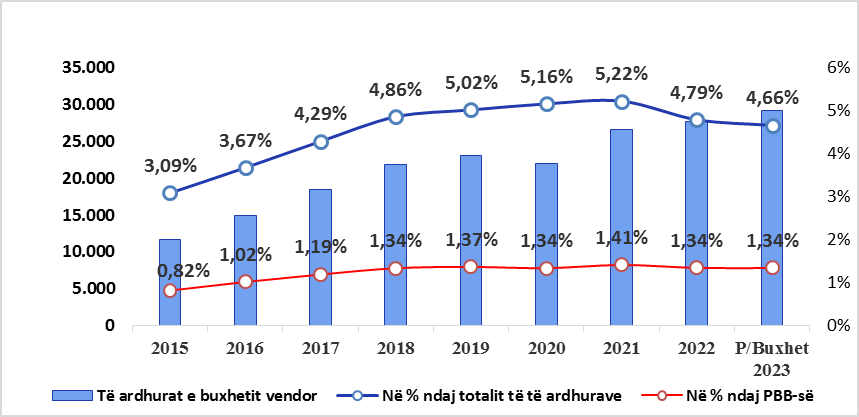 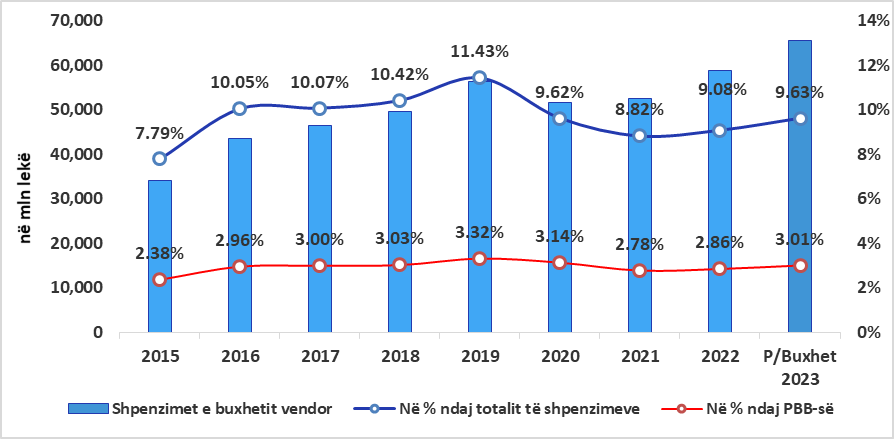 12
Detyrimet e prapambetura
Stoku i detyrimeve të prapambetura në fund të muajit qershor 2022, është rreth 7.1 miliard lekë. 
Vlera e stokut të detyrimeve të prapambetura është ulur me rreth 0.2 milard lekë krahasuar me stokun e detyrimit në fund të tremujorit të parë të vitit 2022, që ishte rreth 7.3 miliard lekë. 
Ndërkohë, detyrimet e prapambetura për qeverisjen vendore në vitin 2016 kanë qenë në vlerën rreth 12.1 miliard lekë, dhe krahasuar me 6-mujorin e parë të vitit 2022 janë ulur me rreth 5 miliard lekë ose rreth 41%.
Për bashkitë me probleme/vështirësi financiare është hartuar një plan rehabilitimi për daljen nga situata e problemeve/vështirësisë financiare i cili do të vijojë të zbatohet edhe në buxhetin e vitit 2023. 
Në vitin 2023 do të vazhdojë të monitorohet periodikisht zbatimi i planit të shlyerjes së detyrimeve nga njësitë e vetëqeverisjes vendore, deri në shlyerjen e plotë të tyre.
13
FORMULA E TRANSFERTËS SË PAKUSHTËZUAR
14
Ndarja e transfertës së pakushtëzuar midis niveleve të QV
Merret në konsideratë volumi i funksioneve dhe përgjegjësive që kanë këto dy nivele të qeverisjes vendore.
Kapaciteti taksëmbledhës i tyre.
Koeficienti i përshtatjes së të dhënave të popullsisë
Popullsia relative:
Lidhet ngushtë me shpenzimet dhe nevojat për shërbime.
Të dhënat për popullsinë bazohen kryesisht në të dhënat e Censusit të vitit 2011 dhe korrektohen me të dhënat e Regjistrit të Gjendjes Civile
Shembull për bashkinë “X”
Bashkia “X”sipas Censusit të vitit 2011 ka 30,000 banorë, 
Sipas gjendjes civile rezulton të ketë 45,000 banorë,
Numri i popullsisë së përdorur për alokimin e fondeve për këtë bashki është [30.000 + (45.000-30.000)*30%] = 34,500 banorë të konsideruar rezidentë efektivë.
Kriteri i popullsisë
Çdo njësi merr një transfertë të pakushtëzuar prej 4,686 lekë, për çdo banor rezident në njësinë e qeverisjes vendore. 
    Shëmbull
Bashkia “X” ka 34,500 banorë rezident.
Granti për banorë rezident për bashkinë “X” do të jetë (34,500*4,686) = 161,667,000 lekë.
Kriteri i dendësisë së popullsisë
Reforma administrative territoriale ka eliminuar dallimet ligjore mes komunave dhe bashkive duke i bërë 61 bashkitë e reja më të ngjashme me njëra tjetrën për sa i përket sipërfaqes dhe popullsisë nga sa ishin në ndarjen e vjetër territoriale. 
Sipërfaqja dhe popullsia e bashkive të reja, nuk shprehin më ndryshime thelbësore në strukturën e njësive vendore që mund të nënkuptojnë kosto mesatarisht më të mëdha ose më të ulta se njësitë e tjera. 
Për të marrë në konsideratë diferencat në kostot e ofrimit të shërbimeve, njësitë e vetëqeverisjes vendore diferencohen mbi bazën e dendësisë së popullsisë.
Koeficienti, “dendësi e ulët e popullsisë”, çon fonde shtesë në njësinë.
Në formulë 15% e totalit të fondit për bashkitë, alokohet mbi bazën e dendësisë së popullsisë,
Përfituese janë njësitë e qeverisjes vendore që kanë një dendësi popullsie nën 110% të mesatares kombëtare prej 117 banorë për km2 .
Kriteri i dendësisë së popullsisë
Për të kompensuar njësitë me dendësi më të ulët për kostot më të larta të shërbimit janë krijuar 5 grupime sipas ngjashmërisë më të madhe të dendësisë. 
Shëmbull
Bashkia “X”  ka 34,500 banorë dhe klasifikohet në grupin e tretë.
     {(34,500*0.90)*2,415} = 74,985,750 lekë
Kriteri  i numrit  faktik të nxënësve
Shembull,
Bashkia “X” ka  15,000 nxënës  (15,000 * 2,525)= 38,875,000 lekë
Kriteri: Sistemi i ekualizimit
Kriteri: Sistemi i ekualizimit ...vazhdim
Njësitë e qeverisjes vendore që kanë të ardhura për frymë (TAPF) nën 88% mesatares kombëtare (TAKPF) prej 948 lekë/frymë, do të kompensohen me 120% të diferencës ndërmjet të ardhurave të tyre për frymë dhe mesatares kombëtare.
Kjo llogaritje tregon sa fonde do duhej t’u shtoheshin njësive me të ardhura më të ulta për ti sjellë ato në nivelin prej 834 lekë/frymë (ku 948*80%=834 lekë). 
Për të sjellë të gjitha bashkitë me të ardhura më “të ulta” në nivelin prej 88% të mesatares kombëtare, njësive me të ardhura më të larta se 120% e mesatares kombëtare, (pra me TAPF mbi (948*120%)=1,137 lekë/frymë) do t’u merret 70% e diferencës midis të ardhurave të tyre për frymë dhe 120% të mesatares kombëtare.
Kriteri: Sistemi i ekualizimit ...vazhdim
Për vitin xxxx, fondet e nevojshme për ekualizim janë   371,881,476 lekë, ndërkohë që fondet  e disponueshme për ekualizim që vijnë nga “taksimi” prej 70% të të ardhurave mbi 1,137 lekë/frymë i njësive me të ardhura më të larta janë  375,137,854 Lekë dhe për rrjedhojë koeficienti i rishpërndarjes është 1. 
   Shëmbull
Bashkia “X” ka të ardhura për frymë prej 1,200  lekë/frymë, sipas formulës së mësipërme asaj do ti zbriten 404 lekë/frymë {[(1200 – (120%*948))*70% = 404 lekë/banorë]}. 34,500 *404 = 13,938,000 lekë do ti zbriten nga transferta e pakushtëzuar.
Kriteret e shpërndarjes së transfertës
Kriteret e shpërndarjes së transfertës
Shëmbull
Bashkia “X” vitin e kaluar kishte përfituar                 200,256,123 lekë
Me krieteret e deritanishme kjo bashki përfiton:
Nga kriteri i popullsisë     			               161,667,000 lekë
Dendësia                            		                          74,985,750 lekë
Numri i nxënësve              			                 8,875,000 lekë
Zbriten nga ekualizimi       		                       - 13,938,000 lekë
Duhet të përfitojë              			             231,589,750 lekë 
Pra përfiton 231,589,750/200,256,123 = 115.6 %
Kriteret e shpërndarjes së transfertës për Qarqet
918,119x0.3x254 = 69,468,512; {69,468,512 /(69,468,512 +83.965,451+47,566,037)}=35%
Objektivat e buxhetit vendor 2023
Faleminderit për vëmendjen!
30